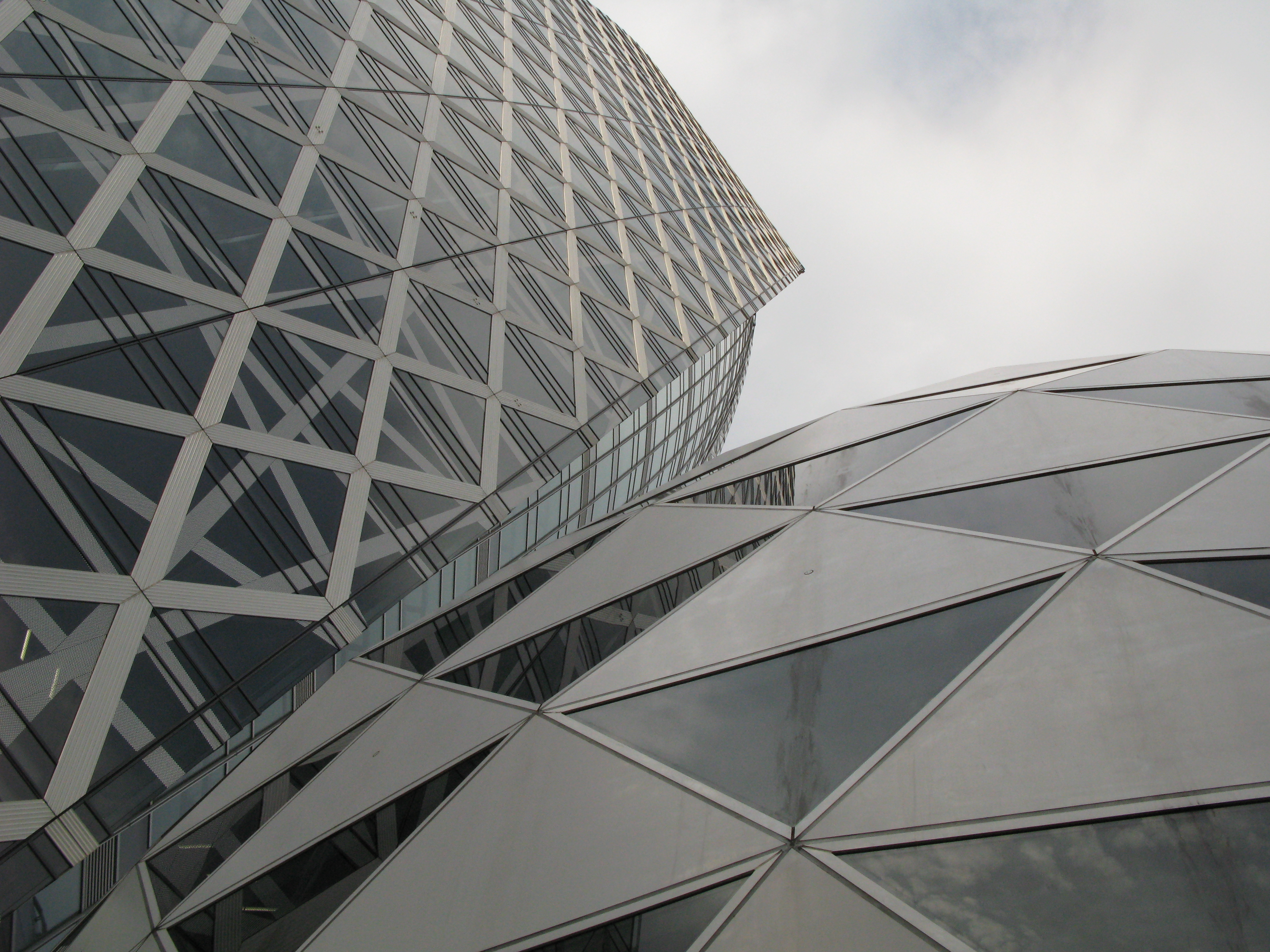 Donnelly College  Workshop
January 17, 2023
This Photo by Unknown author is licensed under CC BY.
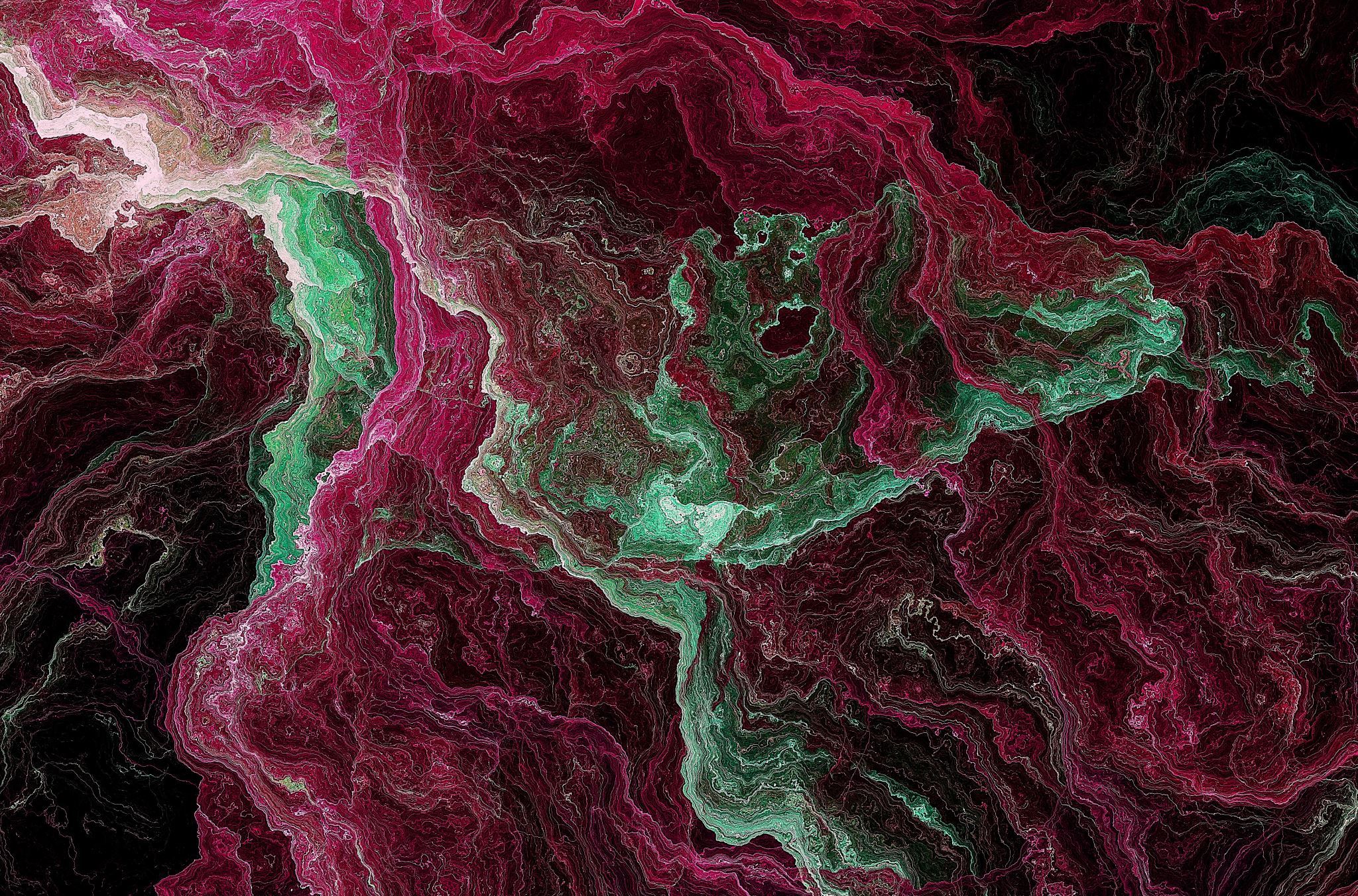 Mass8:00am Chapel
Msgr. Stuart Swetland
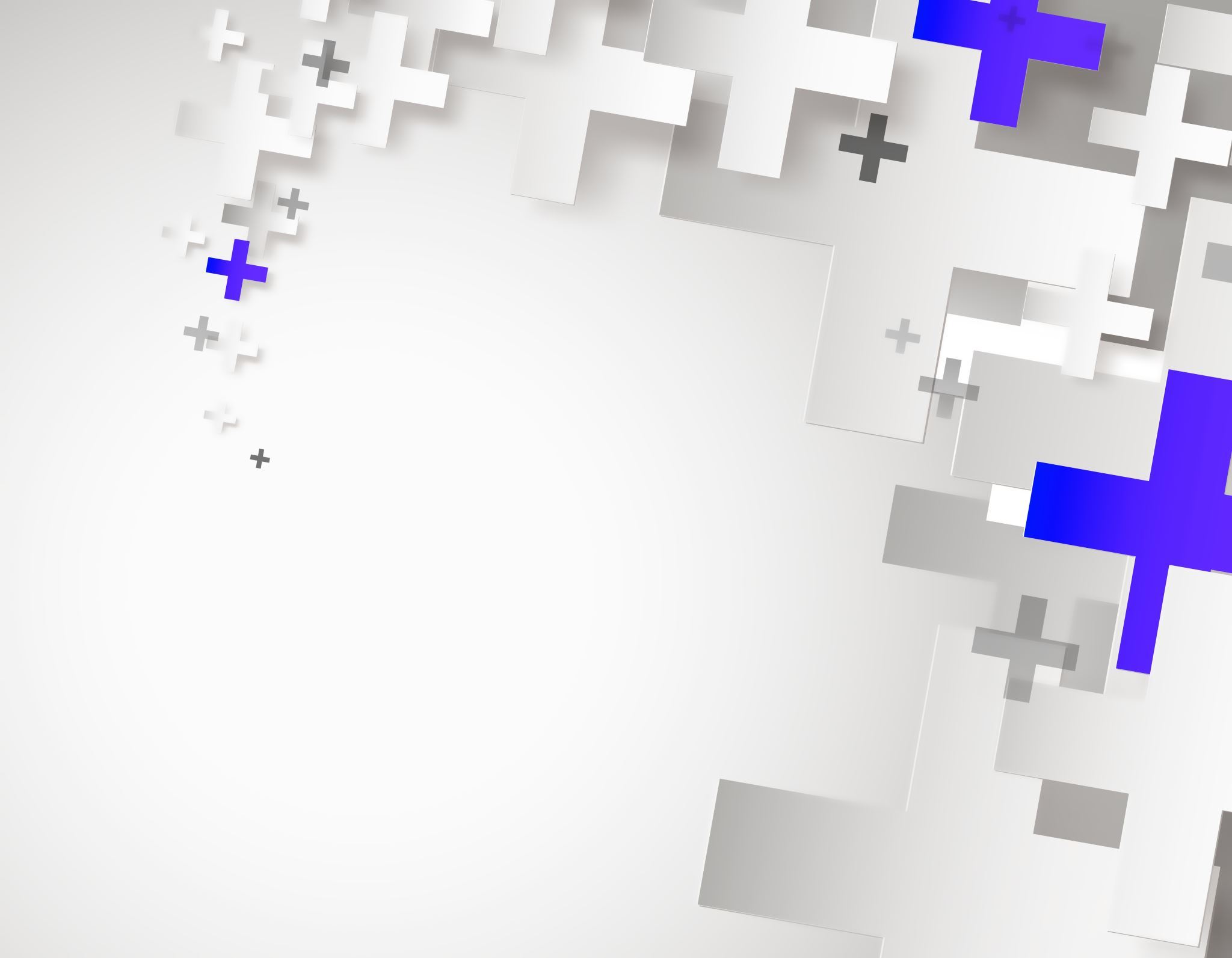 Breakfast and Introduction of New Staff
Lisa Stoothoff, COO/Dean of the College
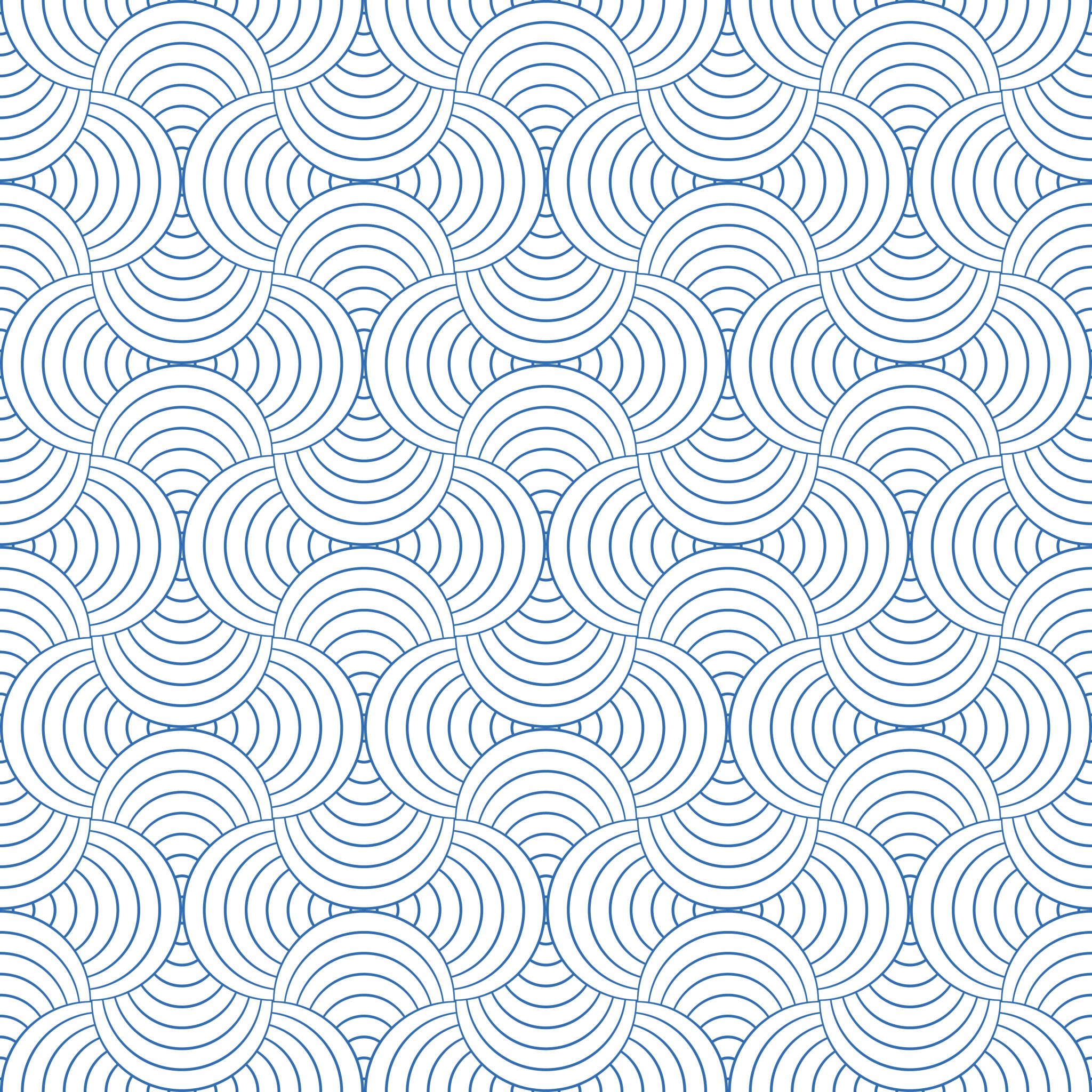 President’s Report
Monsignor Swetland
8:45-9:15 am
HLC Presentation Dr. Tamera Jahnke9:15am-12:00pm
Research Release Presentations
1.Ethical Decision-Making & Critical Thinking During COVID-19 presented by Cecilia Kroen
2. COVID-19 and the Hispanic/Latino Population: Can a Nurse-Led Initiative Help to Educate a Vulnerable Population During A Pandemic presented by Patricia Palmietto
3. Course Creation: The History of Science Survey courses presented by Guy Sechrist
Lunch and Learn
Building on Foundations
Strategic Plan
Committee
Strategic Initiatives
3-year plan followed by 5-year plan
Six Thinking Hats & The Strategic Plan1:00pm-2:30pm
What are the Six Thinking Hats?
Discouraged by endless debates and fruitless meetings? Edward de Bono, renowned Maltese mathematician, psychologist, and author, came up with an idea to eliminate these types of counter-active discussions. Rather than ending in a room filled with disgruntled team members, his technique promotes parallel thinking and encourages looking at a problem from different angles.
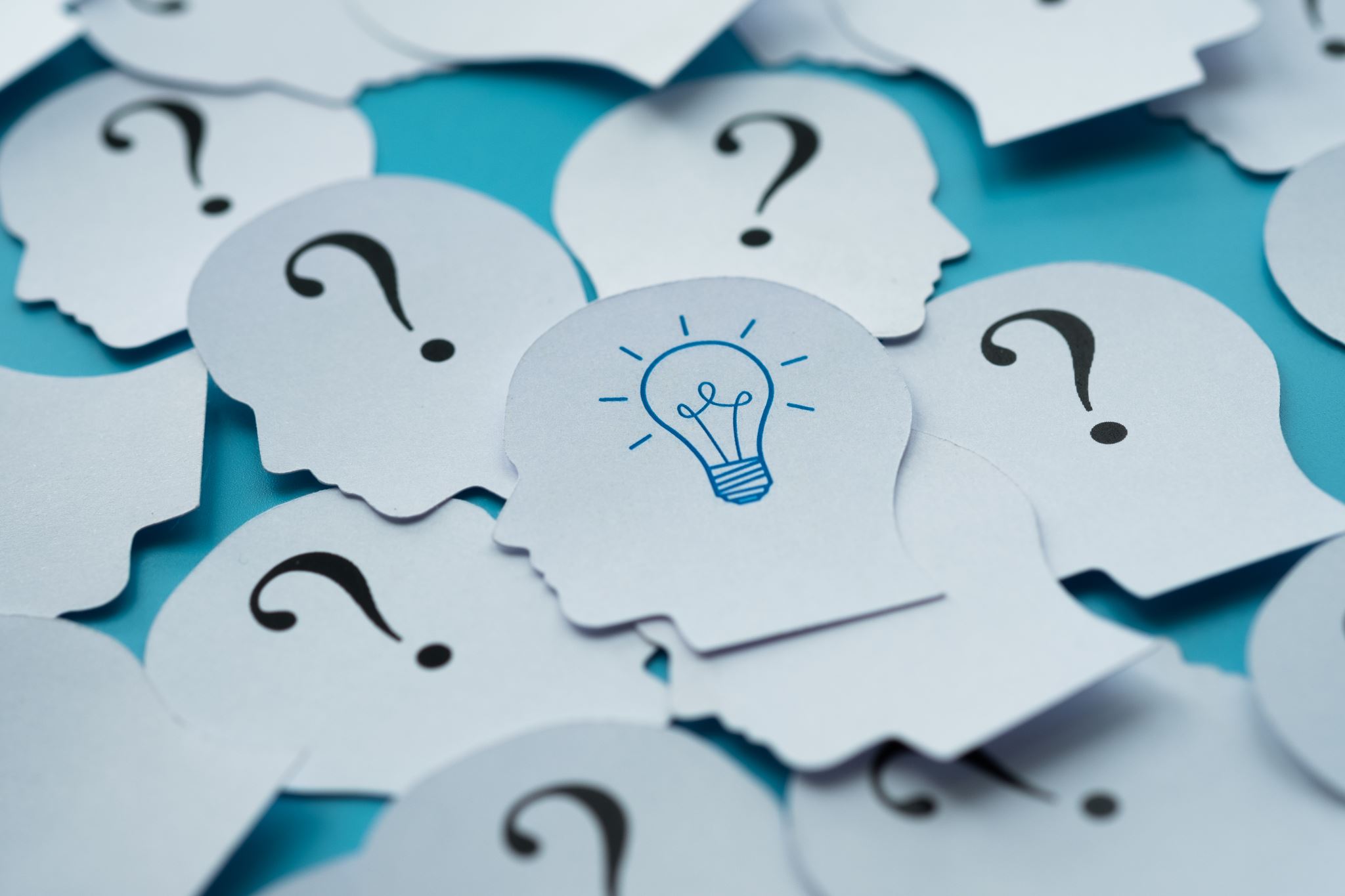 Six imaginary hats represent six different ways of looking at an issue and direct you “how to think” instead of just “what to think.” Taking on these different mindsets one at a time allows for greater collaborative thinking among team members and emphasizes out-of-the-box ideas.
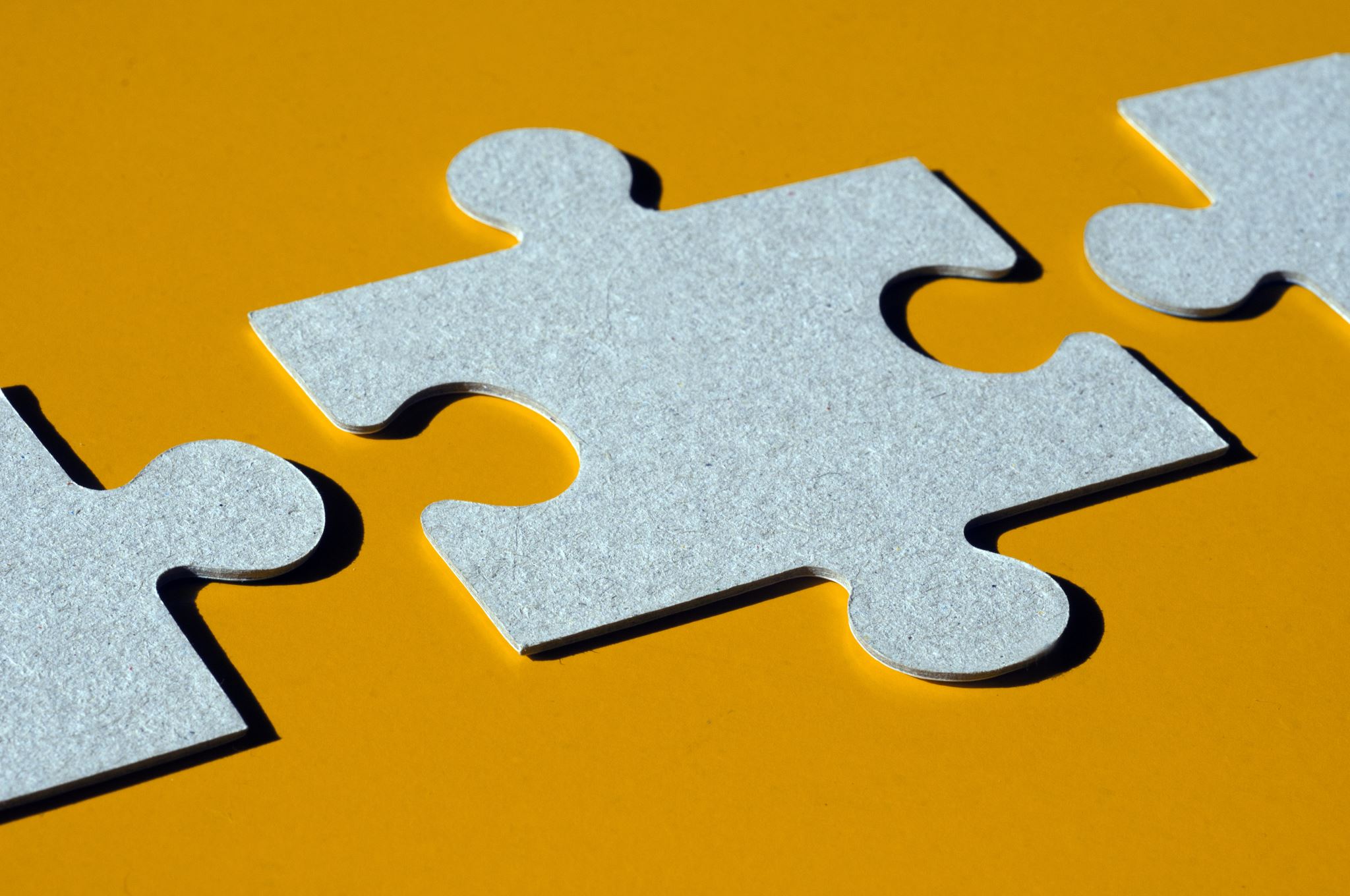 The sequence of hats is up to you but deciding on an order beforehand is often an advantage (although you can be flexible). Not every hat must be used as it depends on what the focus of your topic is.
Blue Hats have already been assigned to each group,
Follow the sequence of hats and approach the topic from that perspective. 
Remember: everyone must “wear” the same color at the same time to maintain focus.
Ideas are written down
The Blue Hats will summarize at the end.
- Institutionalize robust, user-friendly data infrastructure (SIS, CRM and data dashboard) Jennifer and Diego

-Increase religious literacy and faith formation of students, staff and community Aaron and Msgr. 

  -Maximize enrollment across programs Tyler and Emily Matis

-Develop service-learning program with focus on Corporal Works of Mercy Joe and Lisa

-Create alumni program to increase services, engagement and success Mary and Roger

 -Improve endowment reporting, policies and procedures Emily B and Laura

-Enhance fiscal reporting and practices Elton and Kim
Strategic Plan Areas
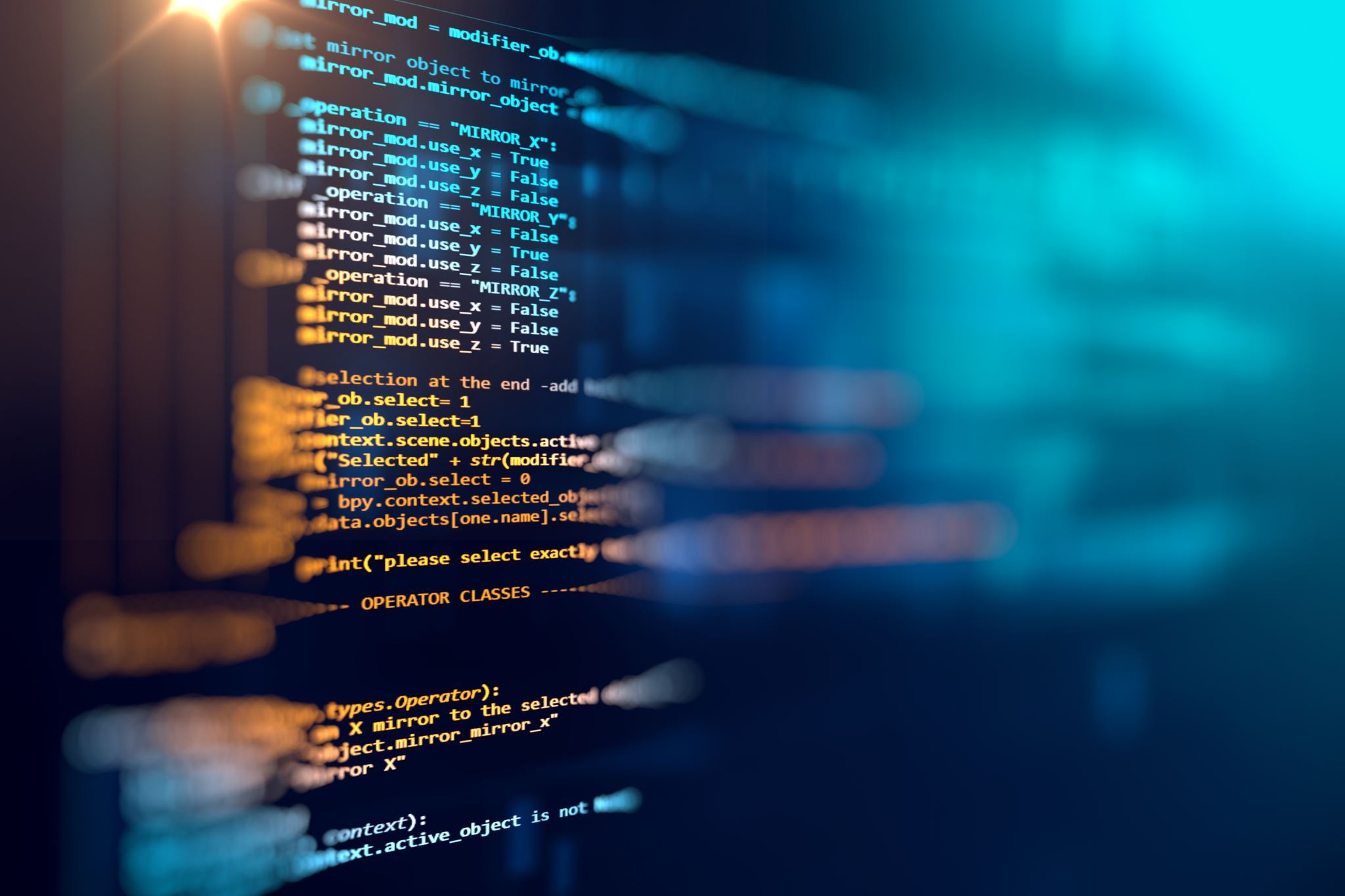 Website Content Review2:30pm-4:00pm
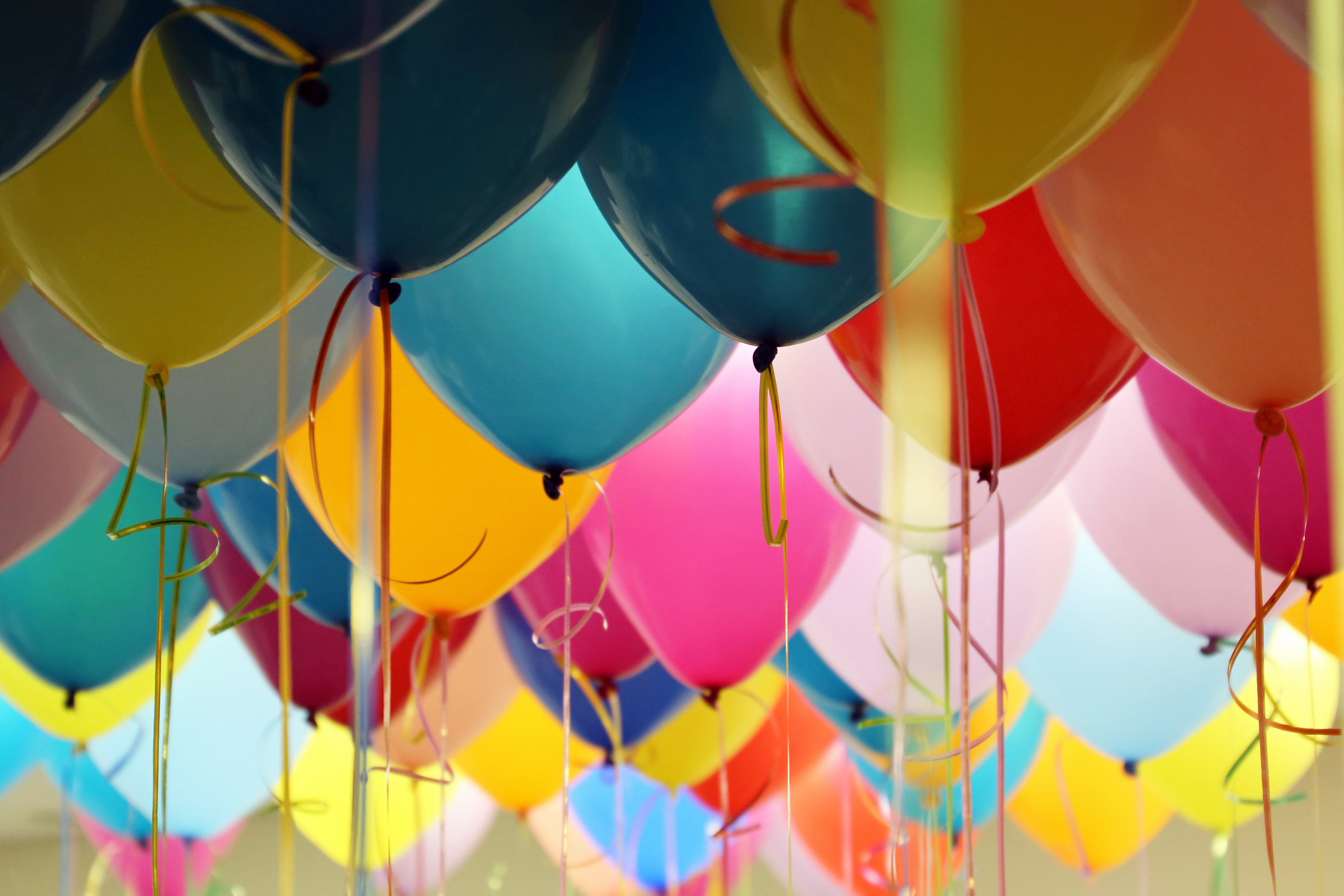 Celebration Hour/HR review
4:00pm-4:30pm